RASTLINSTVO, ŽIVOČÍŠSTVO A PÔDY SLOVENSKA
8. ROČNÍK
VEGETAČNÉ (RASTLINNÉ) STUPNESlovensko sa nachádza v pásme listnatých a zmiešaných lesov  severného mierneho podnebného pásma, v ktorom žije preň typické živočíšstvo.Na Slovensku vzniklo v závislostí od nadmorskej výšky päť vegetačných (rastlinných) stupňov a lužné lesy, ktoré nezávisia od nadmorskej výšky.
VEGETAČNÉ STUPNE:
 dubové lesy, 
 bukové lesy,
 smrekové lesy,
 kosodrevina, 
 alpínske lúky.
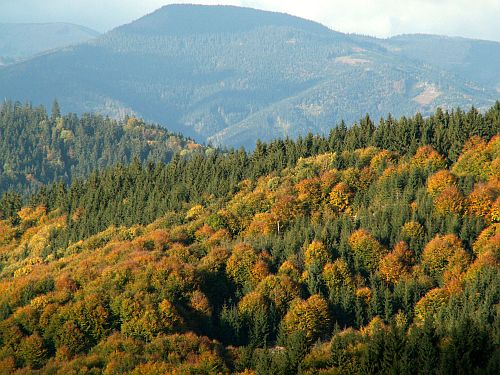 DUBOVÉ LESY:
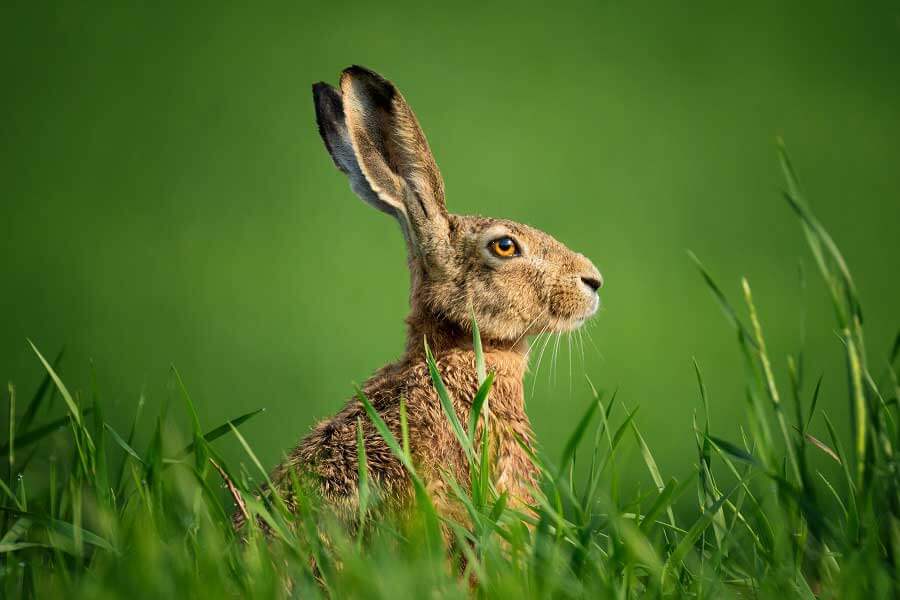 rastú prevažne na úrodnejších hnedozemiach v teplých nížinách a pohoriach do 550 m. n. m.,
okrem dubov rastú v nich aj hraby,  
odlesnené územia sa v súčasnosti poľnohospodársky využívajú
v odlesnených oblastiach žije asi desatina z celkového počtu živočíšstva na Slovensku (napr. zajace, jarabice a hraboše).
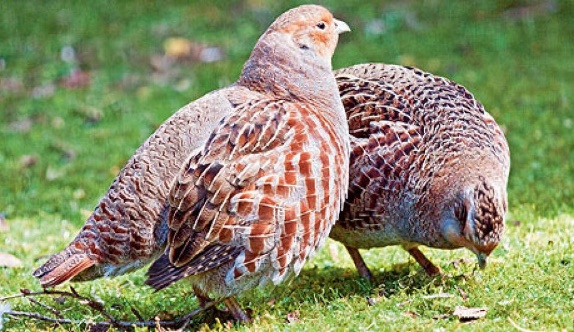 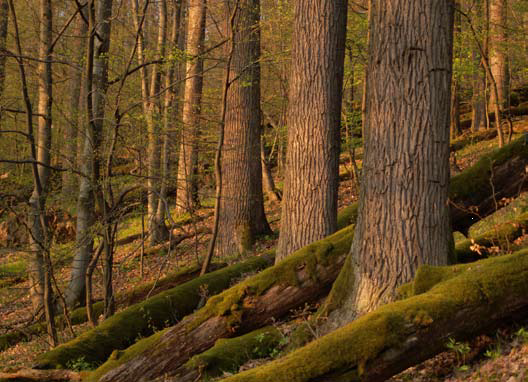 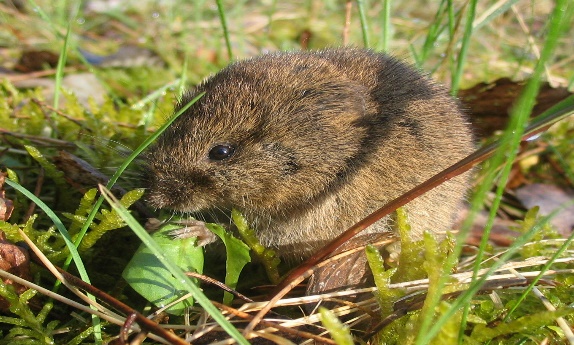 BUKOVÉ LESY:
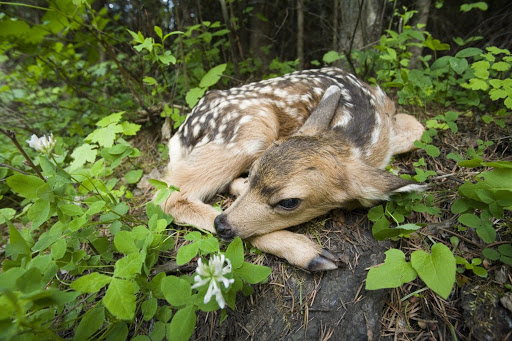 vyhovuje im mierne teplá a vlhká klíma od 550 m. n. m. do 1 100 m. n. m. s úrodnými hnedými lesnými pôdami (kambizeme),
rastú tu aj javory a jedle,
žijú v nich tri štvrtiny sa u nás vyskytujúcich živočíchov (napr. srny, diviaky, jastraby, ďatle a i.)
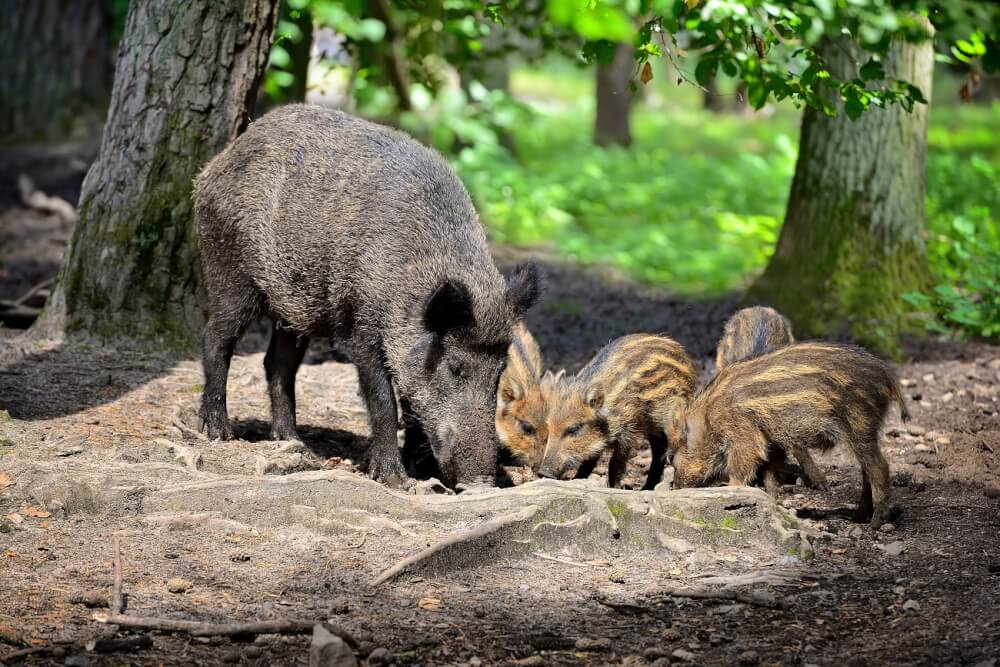 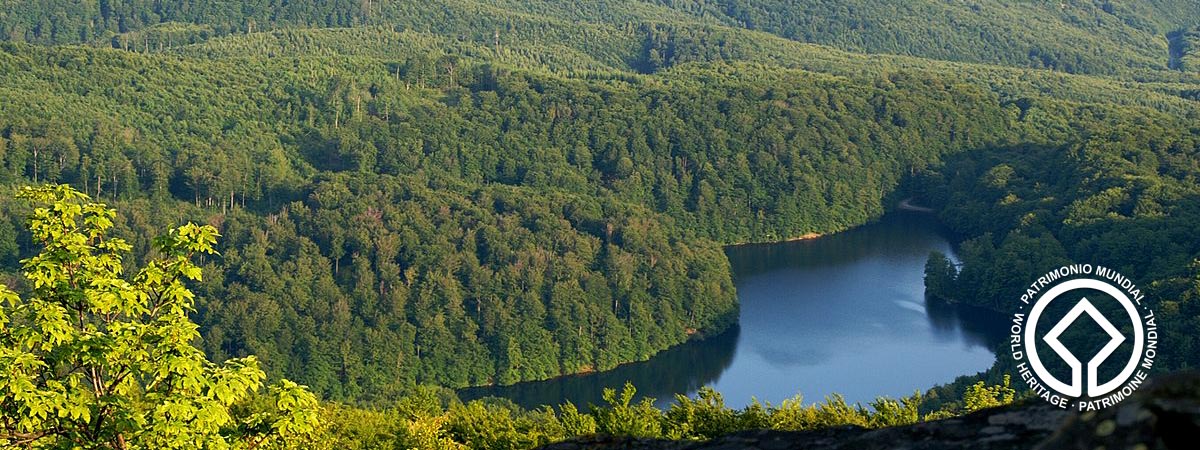 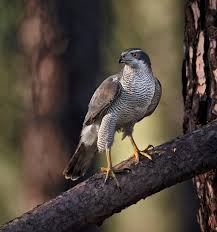 SMREKOVÉ LESY:
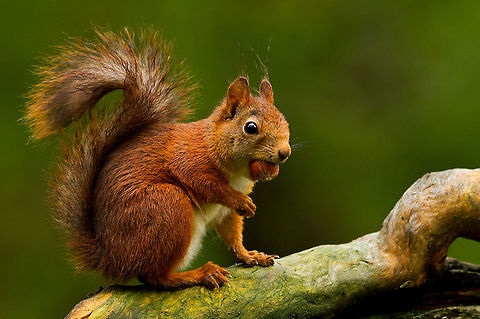 rastú prevažne od 1 100 m. n. m . do 1 600 m. n. m v chladnejšej klíme na menej úrodných pôdach (podzoly),
žije v nich jedna desatina druhov u nás vyskytujúcich sa živočíchov napr. veverice, rysy, hlucháne, medvede.)
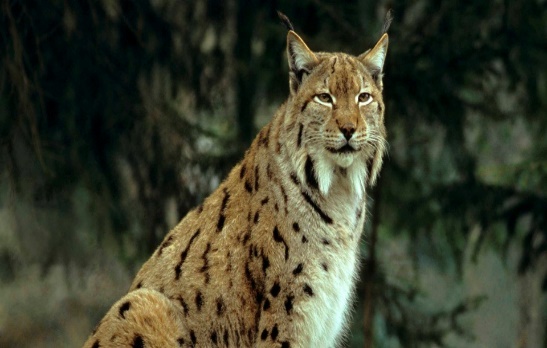 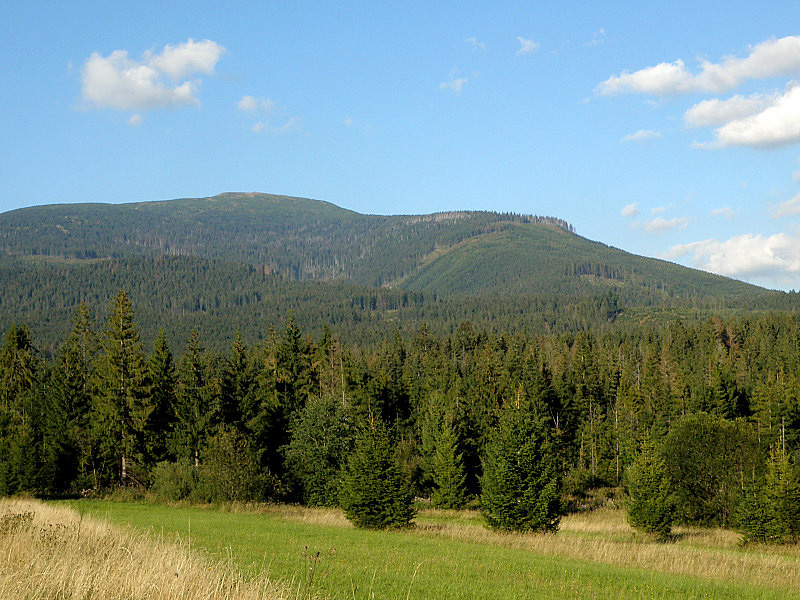 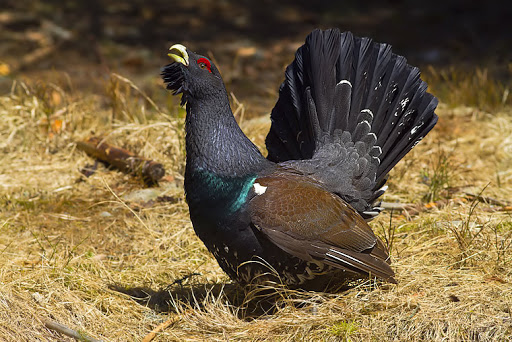 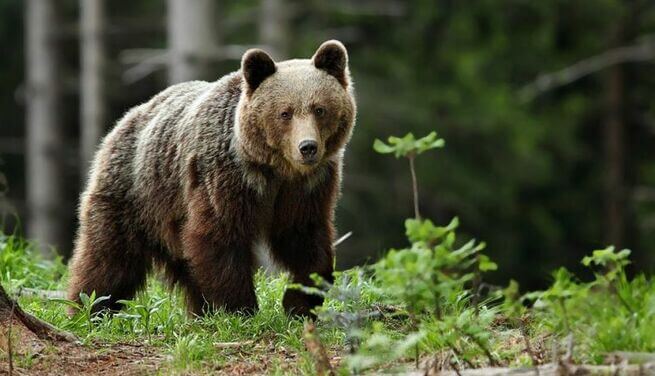 KOSODREVINA:
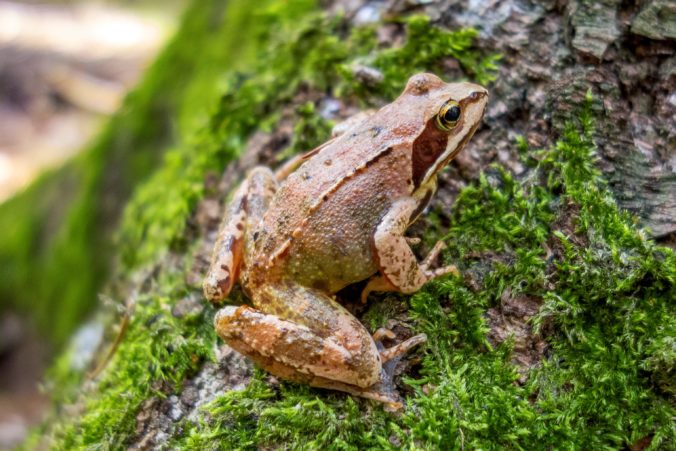 rastie v nadmorskej výške od 1 600 m. n. m. do 1800 m. n. m,
zaberá najväčšie plochy v Tatrách, Nízkych Tatrách a pokrýva aj vrcholové časti Malej a Veľkej Fatry,
v tejto oblasti môžeme nájsť skokana hnedého, stehlíka čečetavého, orla skalného.
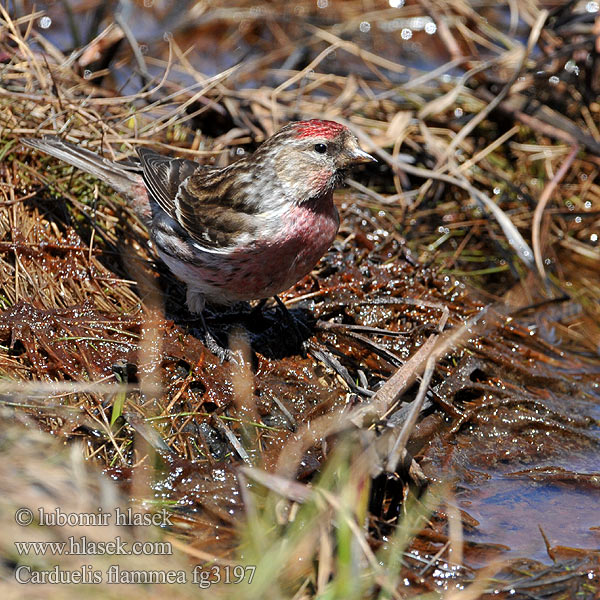 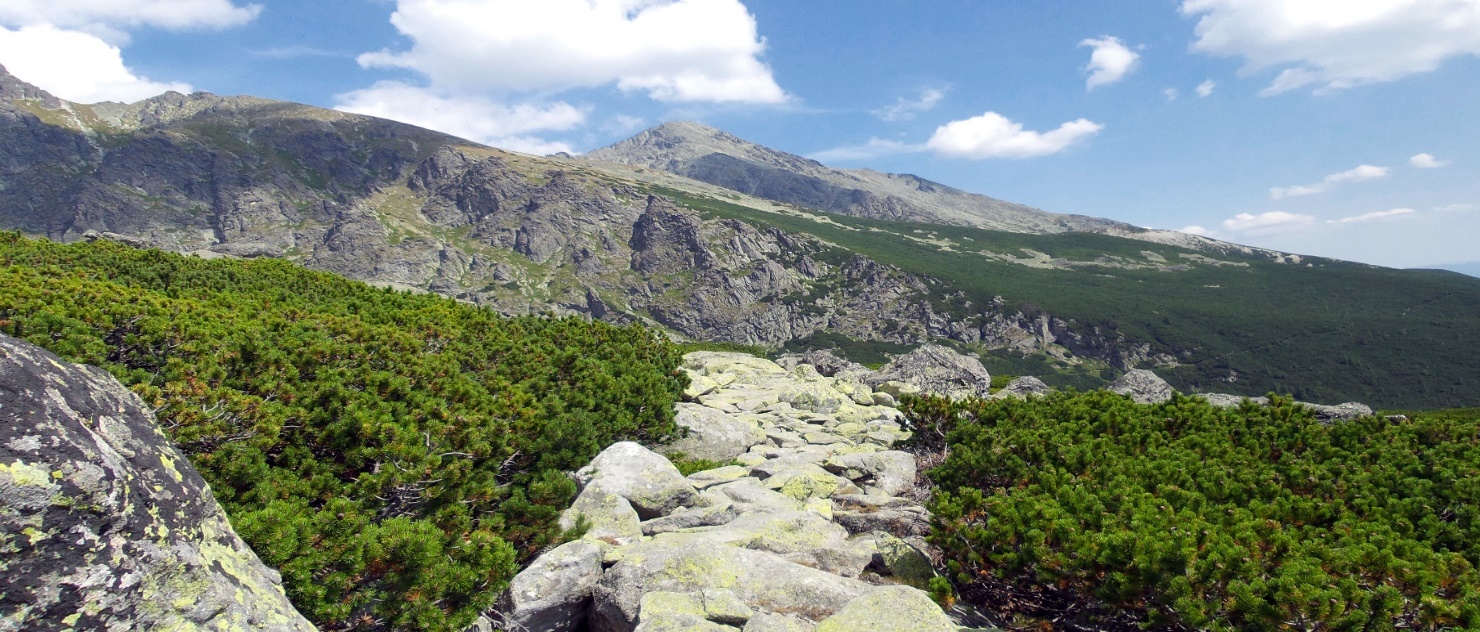 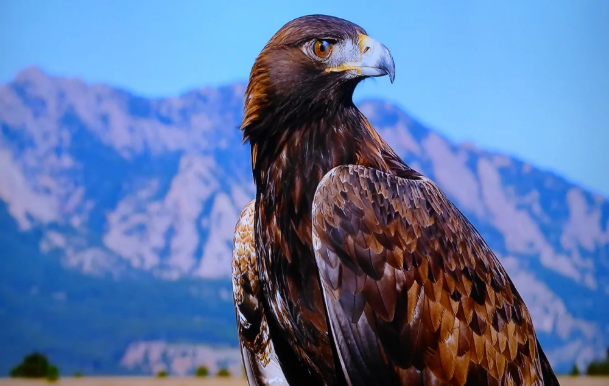 ALPÍNSKE LÚKY:
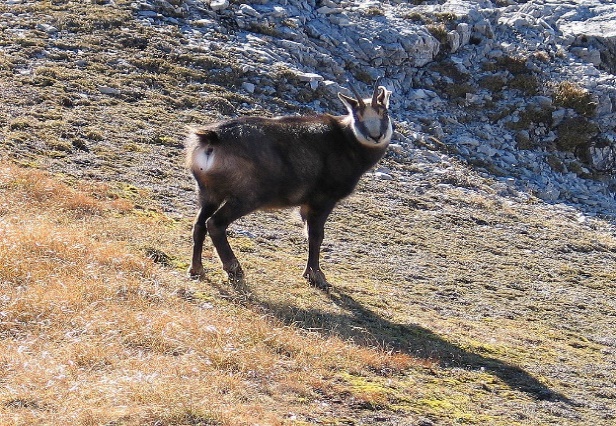 sú typické pre najvyššie časti Tatier a Nízkych Tatier nad 1800 m. n. m, kde sú už drsné podnebné podmienky,
v pásme alpínskych lúk žije asi 1% našich živočíšnych druhov (kamzíky, svište, srny hôrne),
nad pásmom alpínskych lúk sú už iba holé skaly s občasnými porastami lišajníkov a machov (vysokohorské púšte).
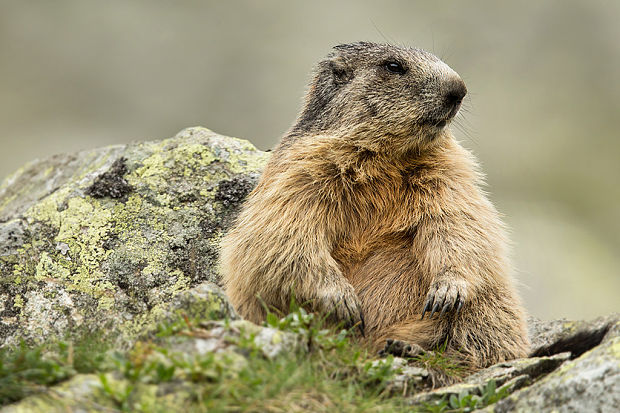 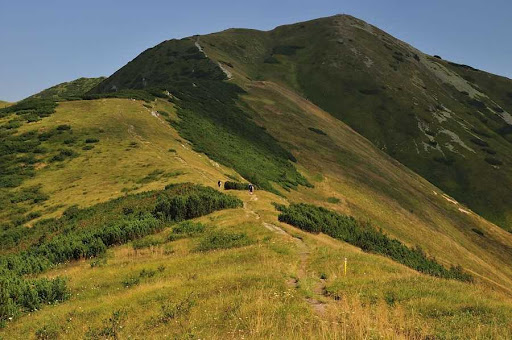 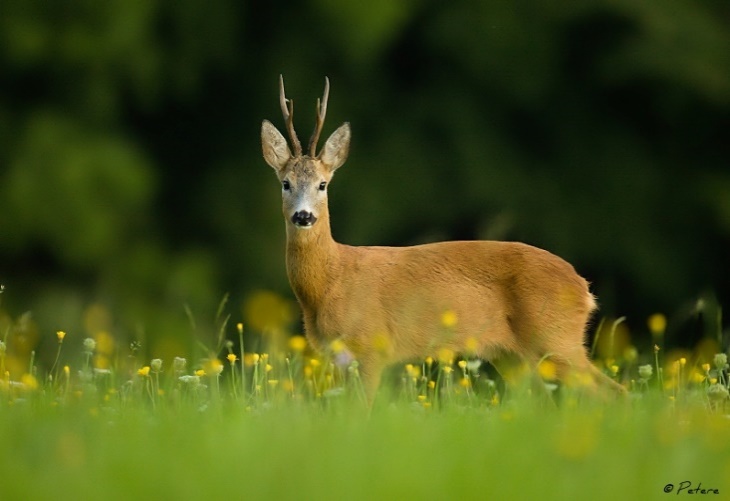 LUŽNÉ LESY:
rastú nezávisle od nadmorskej výšky, ale vyskytujú sa len na miestach s vysokou hladinou podzemnej vody, 
najviac  lužných lesov je pri riekach Dunaj, Morava a Latorica,
najtypickejšie pre lužné lesy sú vŕby, topole a jelše, vo vyšších polohách rastú aj smreky,
na brehoch riek  a jazier žijú divé kačice, bociany, žaby,
vo vodách riek a vodných nádrží žije a chová sa veľa druhov rýb (kapry, pstruhy, sumce).
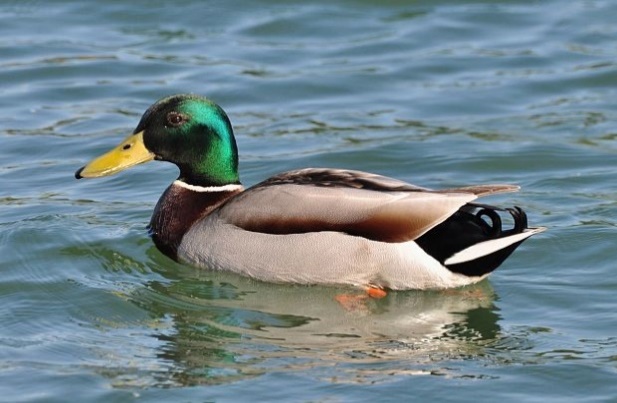 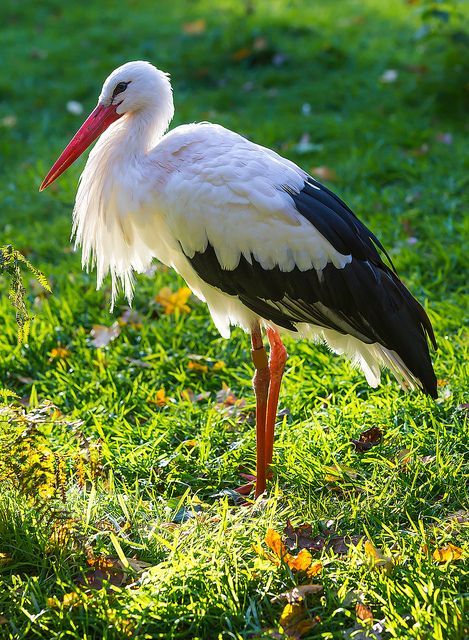 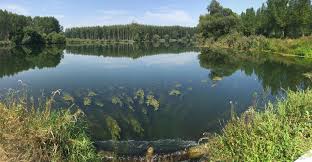 Ďakujem za pozornosť!